إضافة مصباح الى الروبوت مسابقة رقص !
قائمة المحتويات
مراجعة وتذكير 
 إضافة مصباح الى الروبوت – عنصر من فئة مُخرج
 برمجة الروبوت – أمر إضاءة المصباح 
 مسابقة رقص !
 ترتيب ونظافة
مراجعة وتذكير
مميزات الروبوت – أمر تشغيل المحرك 
 عوامل متغيرة
 أنواع تحركات الروبوت
إضافة مصباح الى الروبوت – عنصر من فئة مُخرج
مركبات المصباح 
 مصباح – يضيئ عندما يتلقى طاقة كهربائية 
بيت المصباح – يوصل بسلك ويزود المصباح بالكهرباء
 تركيب المصباح على الروبوت 
وصل المصباح بالأسلاك 
المصباح هو عنصر من فئة مُخرج  يحتاج للكهرباء مثل المحرك
 وصل أساسي : الى احدى مخارج المُخرج المزدوجة M1-M4
وصل متقدم : وصل الأول الى  مخرج المُخرج 01-08  في المتحكم  والثاني الى مدخل أي المؤرض في المتحكم
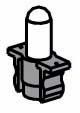 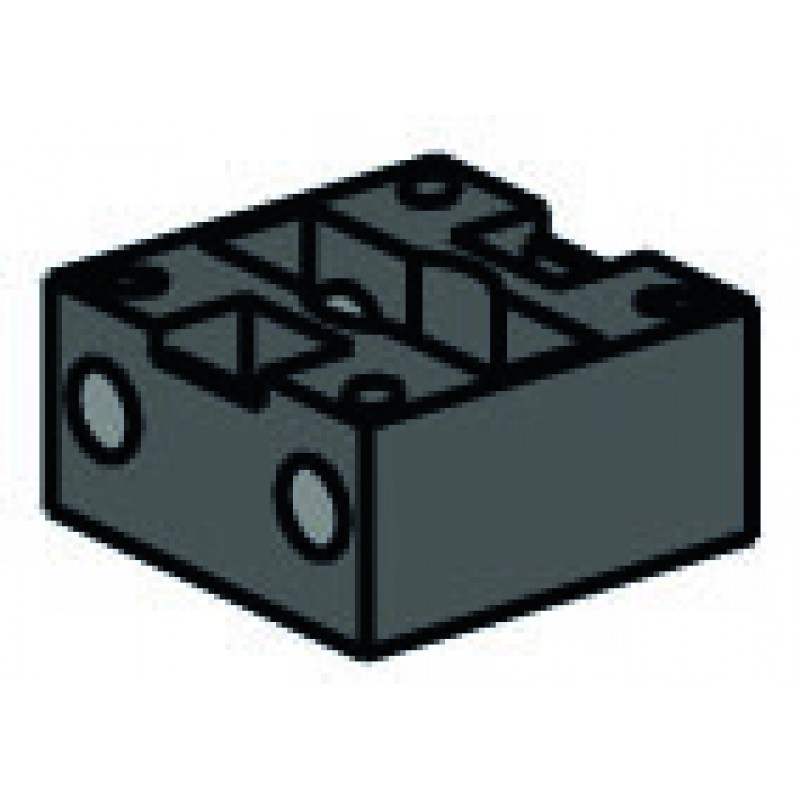 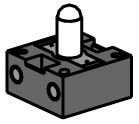 ربط الروبوت بالحاسوب
وصل البطارية للمتحكم وتشغيل الروبوت
 ربط الروبوتات بالحواسيب (بواسطة سلك  USB / بلوتوث / اتصال انترنت Wi-Fi)
 تشغيل الملف "برنامج الارتباط"  FTSCRACHTXT واختيار امكانية الارتباط للحاسوب
الدخول الى بيئة العمل وإضافة توسيع لفئات الأوامر – للمتحكم -TXT الخاص بفيشرتكنيك
تأكد ان مصباح الدلالة يشير الى ان
     الروبوت متصل
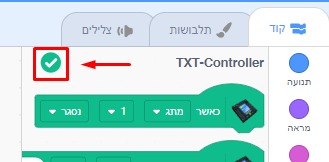 برمجة الروبوت – أمر إضاءة المصباح
أمر إضاءة المصباح


 اختيار أي مَدخَل للمُخرَج لوصل المصباح به  
 اختيار قوة السطوع للمصباح :    0 - 8
 قوة سطوع 0 = إطفاء المصباح 
 أضيئوا المصباح وافحصوا كيف تتغير قوة السطوع بين 0 و 8
 ابنوا سيناريو لجعل المصباح يَرتعش مرتين
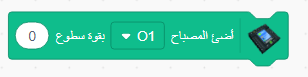 مسابقة في الصف !أي مجوعة تنجح ببرمجة اجمل رقصة ؟
كل مجموعة تختار اغنية (على كل أعضاء المجموعة الاشتراك باختيار الاغنية) – 10 نقاط
على المجموعة برمجة الروبوت بحيث يتحرك ويرتعش المصباح حسب إيقاع الاغنية – 30 نقطة
 على المجموعة برمجة الروبوت بحيث يُسمِع نغمات مقطعة ملائمة للاغنية – 30 نقطة 
على كل  أعضاء المجموعة الرقص مع الروبوت – 30 نقطة
الترتيب والنظافة
حفظ مشروع السكراتش 3 (SCRATCH 3 ) 
اغلاق "النوافذ" في الحاسوب
إيقاف تشغيل الروبوت 
ترتيب المعدات ومحطة العمل 
نزع البطارية 
قم بتوصيل البطارية الى محطة الشحن 
رتب الروبوت قبل وضعه في الخزانة